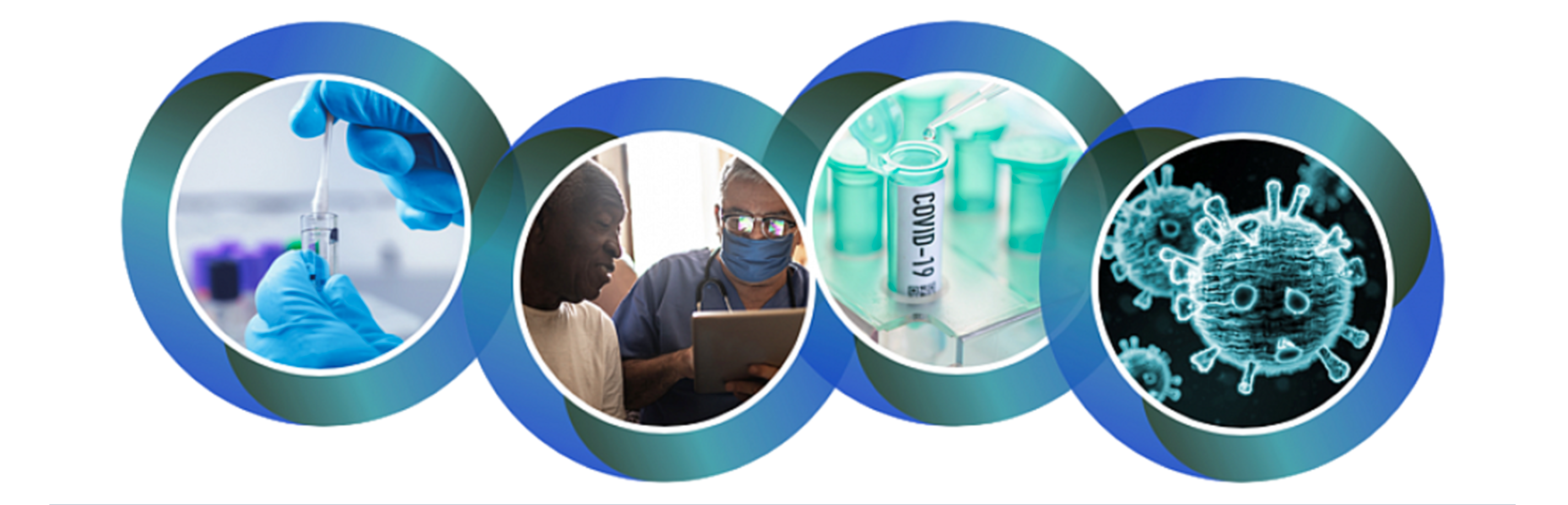 COVID-19 Accessible Testing
Rapid Acceleration of Diagnostics (RADx®) Tech
Slide 1
Presenters
RADx® Tech
Brian Walsh, RADx Accessibility Program Manager, Deployment Core Team Lead
HomeLab
Sarah Farmer, Director of Testing and Evaluation at the Center for Advanced Communications Policy at Georgia Tech, and the Managing Director of Georgia Tech’s HomeLab
Veranex Solutions
Susan McDonald, Director Human Factors and User Research
David Copeland, Director Human Centered Design
Slide 2
[Speaker Notes: Sarah Farmer, Director of Testing and Evaluation at the Center for Advanced Communications Policy at Georgia Tech, and the Managing Director of Georgia Tech’s HomeLab
B.S. in psychology
Over 10 years of human factors experience
Her team has conducted over 85 evaluations during our work with RADx

Susan McDonald, Director Human Factors and User Research, Veranex Solutions
M.S. Engineering Management, Northeastern University
B.S. Human Factors Engineering, Tufts University
Human Factors and Ergonomics Society (HFES) member
AAMI Human Factors (HE) Committee member
Editor Human Factors in Healthcare Journal

David Copeland, Director Human Centered Design. Veranex Solutions
BFA Industrial Design, Carnegie Mellon University
Industrial Designers Society of America (IDSA) member]
RADx Tech Accessibility Program Agenda
Program Background
Accessible Tests Process
Status
Program Findings
Best Practices
RADx Tech Fast Track Accessible Tests Program
COVID-19 Home Test Experience Survey
Slide 3
Program Inception
Jill Heemskerk, Deputy Director for the National Institute of Biomedical Imaging and Bioengineering (NIBIB):  
"This was a big ah-ha moment for us, realizing that in our mad rush to make tests available as quickly as possible, we did not prioritize principles of universal design and accessibility, and we are very eager to correct this now.  We held a listening session and formed a group that has stayed together with us in the subsequent months of designing and implementing the program that will be featured in this webinar."
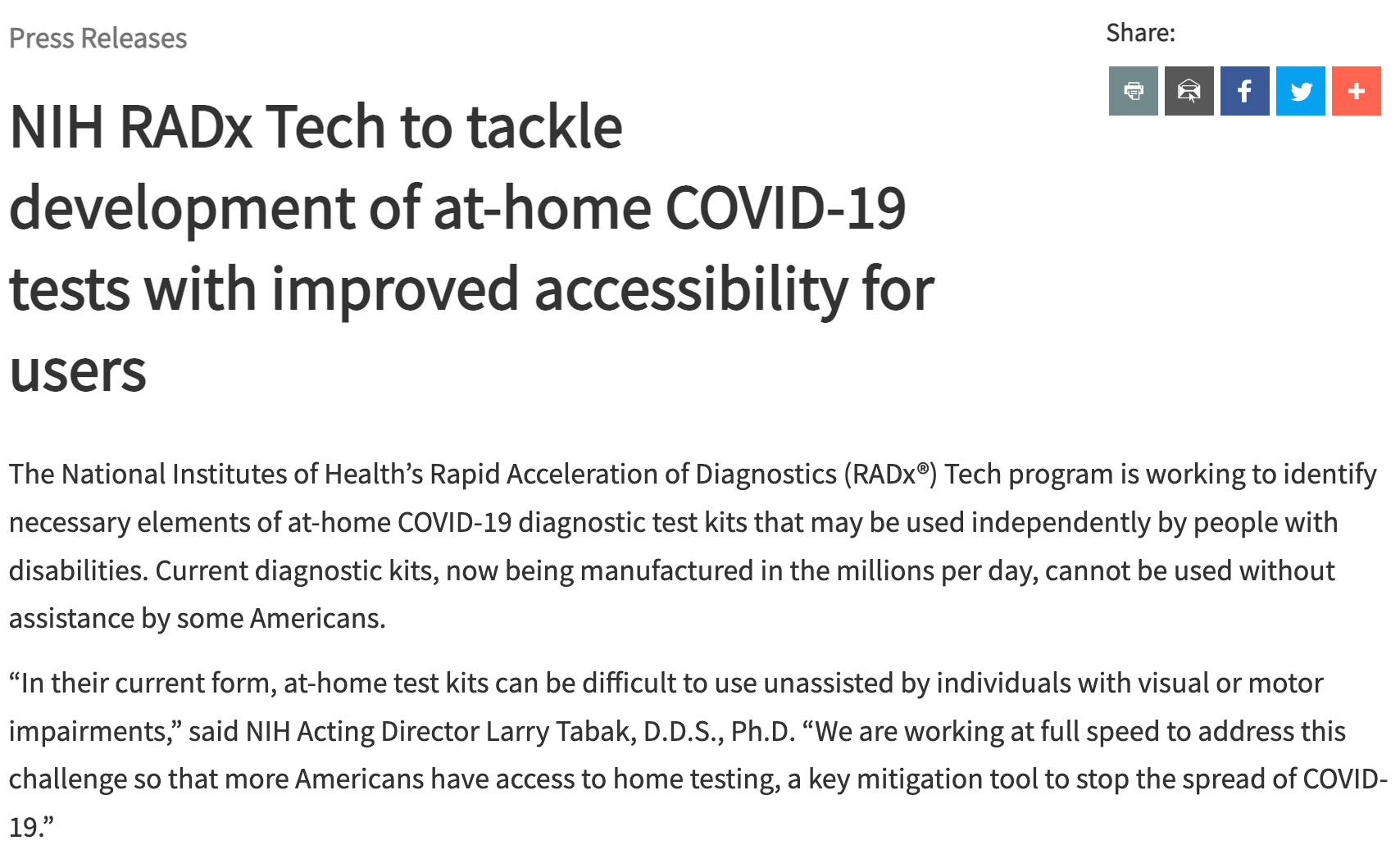 Link to the full NIH press announcement pictured above
Slide 4
Listening Session Led NIH & CIMIT
March 24, 2022
Goals:  
Understand challenges to the accessibility of at-home tests, 
Discuss potential improvements, including their potential timescale
Open lines of communication for ongoing discussion.
Breakout groups addressed three focus areas: 
Individuals who are blind or low-vision 
Individuals with fine motor skill difficulties
Older adults
Advocacy Attendees
Alliance on Aging and Vision Loss (AAVL)
American Council of the Blind (ACB)
American Foundation for the Blind (AFB)
American Geriatrics Society (AGS)
Independence Through Enhancement of Medicare Coalition (ITEM)
National Disability Rights Network (NDRN)
National Federation of the Blind (NFB)
World Institute on Disability (WID)
Slide 5
Listening Session: Key Takeaways
There may not be a “one size fits all” solution for accessible COVID-19 tests 
Different solutions may be necessary to improve accessibility for different groups 
Current design and medical equipment standards do not specify the accessibility standards that should be considered for at-home medical products 
An entirely new set of standards would need to clearly define the needs for different types of accessibility 
This is an opportunity to inform future product accessibility standards 
COVID-19 tests are not the only at-home medical devices that need to be made more accessible to those with disabilities.
Slide 6
RADx Tech Accessible Tests Program
A new program within RADx Tech
Targeted at OTC RADx tests
Required new, different resources and capabilities
Slide 7
Advocacy & Government Partners Communications
Monthly Communications Meetings
First meeting: May 11, 2022
Purpose: Solicit input on accessibility challenges and solutions and provide updates on program progress
GOVERNMENT
Centers for Disease Control
Food and Drug Administration
National Council on Disability
National Eye Institute
National Center for Medical Rehabilitation Research
National Institute on Disability, Independent Living, and Rehabilitation Research/ Administration for Community Living 
National Institute of Dental and Craniofacial Research
National Institute of Nursing Research
US Access Board
ADVOCACY GROUPS
American Council of the Blind
American Foundation for the Blind
National Federation of the Blind
Alliance on Aging and Vision Loss
American Geriatrics Society
National Disability Rights Network
World Institute on Disability
Independence Through Enhancement of Medicare and Medicaid Coalition
Slide 8
RADx Tech OTC Test Program Process
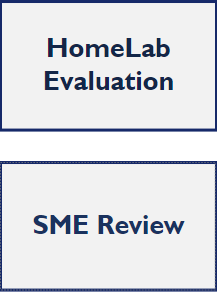 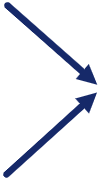 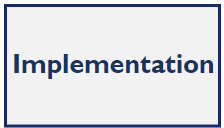 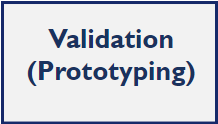 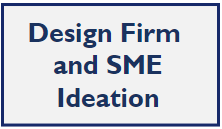 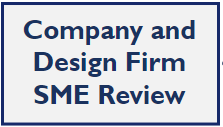 Slide 9
HomeLab
Slide 10
Accessibility Analysis
Georgia Tech HomeLab

Seeks to understand the needs and desires of specific populations and to assist innovative companies in meeting their goals by providing a direct connection to laboratory and in-home testing resources.
Detailed qualitative & quantitative usability analysis of tests
Quantitative summary for each respective target population 
Focus Groups
User Testing
Slide 11
HomeLab Evaluation Process
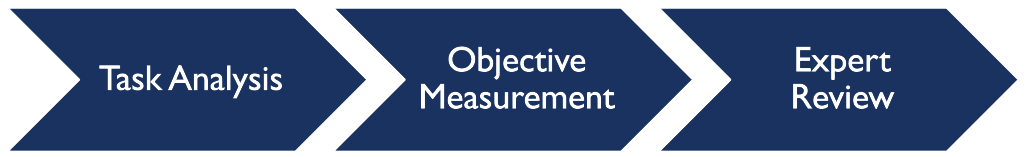 Task Analysis 
Identify the cognitive, physical, and sensory tasks associated with the procedure
Identify which tasks are essential to system success/failure
Determined if users were likely to be able to complete the task without assistance
Objective measurements
Force measurements (using a digital force gauge and a torque meter), font size, contrast ratios
Expert reviews 
The test kit, protocol, and all instructional materials were evaluated. Researchers used the task analysis as scaffolding to walk through the testing protocol.
Slide 12
HomeLab Accessibility Analysis
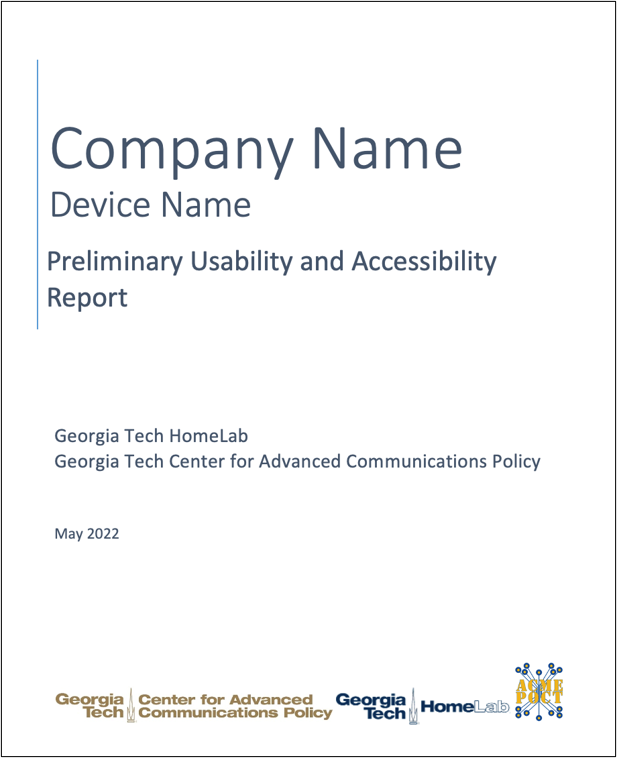 Report contents
Executive Summary
Methods
Results
Pros
Cons
Quantitative Task Analysis
Users with no vision
Users with low vision
Users with limited dexterity
Older adult users
Recommendations
Slide 13
[Speaker Notes: https://www.nibib.nih.gov/covid-19/radx-tech-program/listening-session/agenda/executive-summary

We are in the process of adding additional resources especially in the aging population as that represents challenges in multiple accessibiity areas]
HomeLab Report – Sample Task Analysis
Example tasks include:
Open the outer box
Consume instructions
Remove seal from buffer tube
Open swab package
Dispense 3 drops of buffer into sample well on test device
Close tube cap
Interpret results
Slide 14
Report Sample Excerpts
"Pros" 
Features of the existing protocol, device, and instructions that enhance the user experience and should be preserved
"The tube is pre-filled with buffer liquid, which eliminates the need for any additional pouring or measuring steps"
"The device is large enough for most users to easily handle"
"The QR code present on the QRI directs users to the digital version of the QRI"
"Cons" 
Features of the existing protocol, device, and instructions that could hinder the user experience
"The plastic pouches, with no texture or tear strip, may be difficult to open for users with reduced dexterity or strength."
"The foil seal on the buffer tube requires an excessive amount of force to open"
"The labeling on the test card is too small be read by many users."
"The digital QRI PDF document is not compatible with screen readers."
Slide 15
HomeLab Report – Sample Recommendations
Reports for the Accessible Tests program included between 10 and 28 recommendations
The table below includes just a few examples
Slide 16
Subject Matter Experts
Slide 17
Subject Matter Experts (SMEs)
Subject matter experts are critical to the success of the program
RADx Tech had to learn how to properly communicate & leverage their knowledge (accessible presentations, vernacular, etc.)
Currently 17 program SMEs supporting RADx:
Trace Research & Development Center @ University of Maryland
Non-visual Accessibility Analyst, National Federation of the Blind
Designers from blind population
Reviewers from aging population
Reviewers from motor impairment population
Act in general consulting capacity for issues as they arise
Slide 18
Subject Matter Expert Evaluation Process
Test kits provided to each SME
For consistency, SMEs used the HomeLab Task Analysis Template for reporting
Using the task analysis,  SMEs indicated whether their user population(s) could successfully complete each task 
Document issues, potential improvement and provide recommendations

Input is consolidated and provided to company & design firms
Slide 19
Design & Implementation
Onboarded multiple design resources with accessibility experience
Differing areas of expertise: dexterity, visual, etc.
Integration of strategies encountered
Slide 20
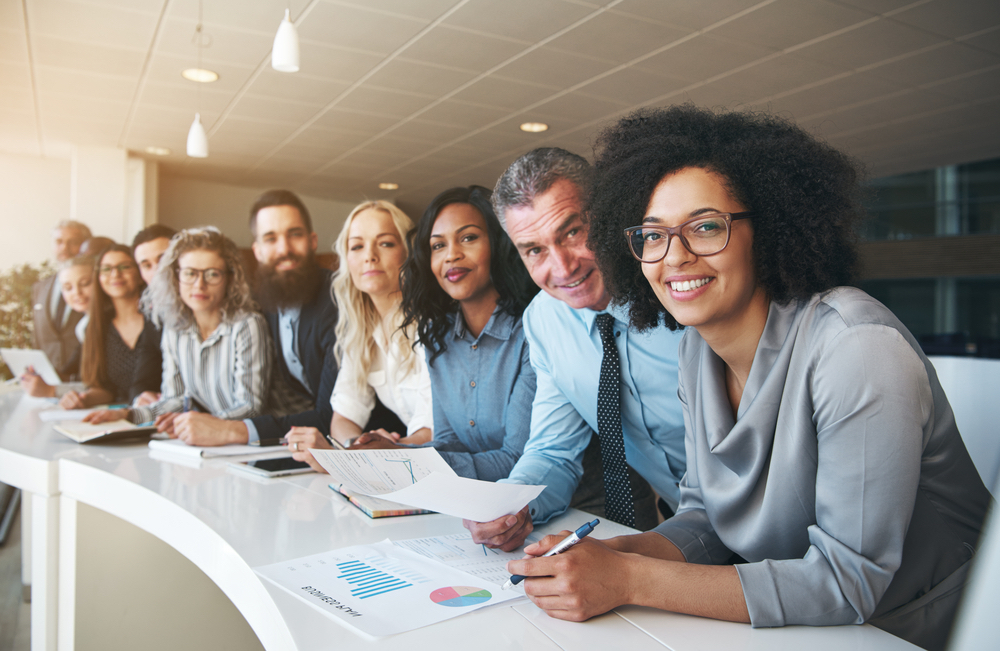 Veranex Solutions
Slide 21
Concept to Commercial & Best in Class Expertise Under One Roof
Veranex has versatile cross-functional expertise dedicated to healthcare innovation
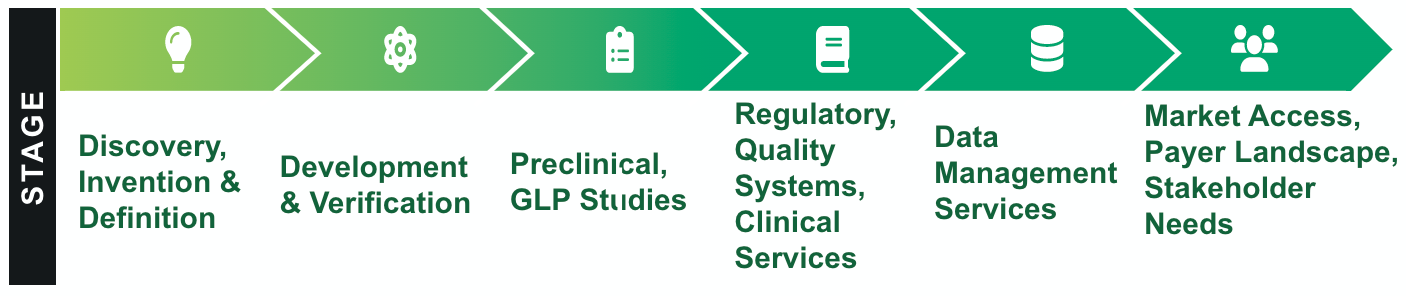 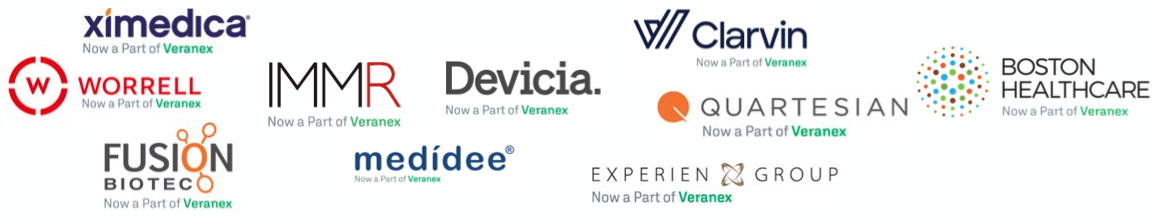 Slide 22
[Speaker Notes: Discovery, Invention, & Definition
User needs discovery & opportunity definition
Requirements and rationale development 
Human Centered concept generation
Product definition, design & engineering
Feasibility testing 

Development & Verification
Verification and standards testing 
Design Validation and usability engineering
Early feasibility through GLP studies
Manufactured in ISO registered and  FDA inspected facilities

Preclinical GLP Studies

Regulatory  Quality Systems, Clnical  Serivces
Regulatory, and quality systems consulting for first-of-kind to next-generation products
Clinical operations, clinical strategy, site support and study design

Data Management Services
Biostatistics
Medical writing
Data visualization
Medical device safety services
Statistical Management

Market Access, Payer Landscape, Stakeholder Needs
Global market pricing, reimbursement and market access strategy
Precision Medicine
Clinical and economic evidence development and communication
Market Assessment and Business Strategy]
Scopes of Work
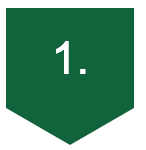 Heuristics and task analysis of 6+ testing kits with concept generation for 
potential designs to improve accessibility.
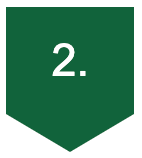 Review and refine concepts then create prototypes of kit and app improvements.
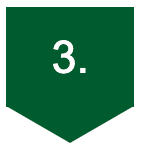 Usability testing and evaluate findings of recommendations for kit improvements.
Slide 23
Our Process
Slide 24
Existing Test Kit Evaluations  + Heuristics
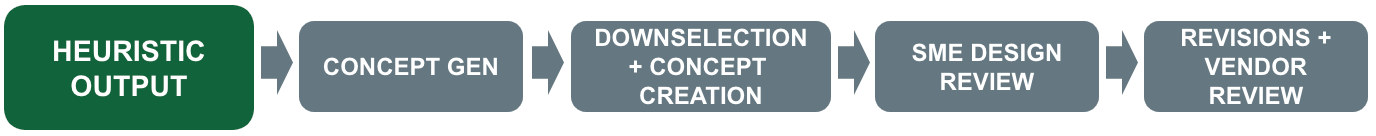 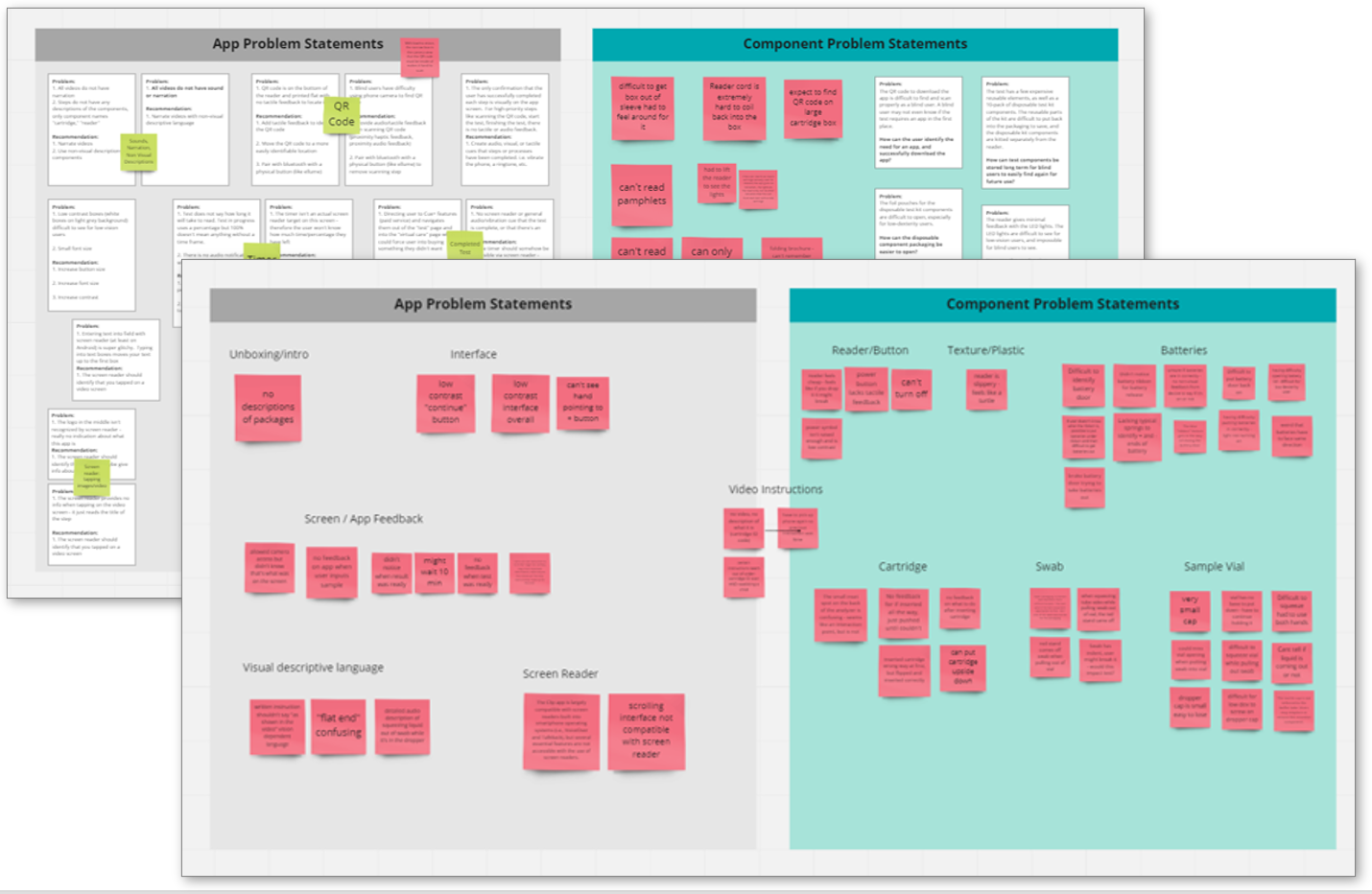 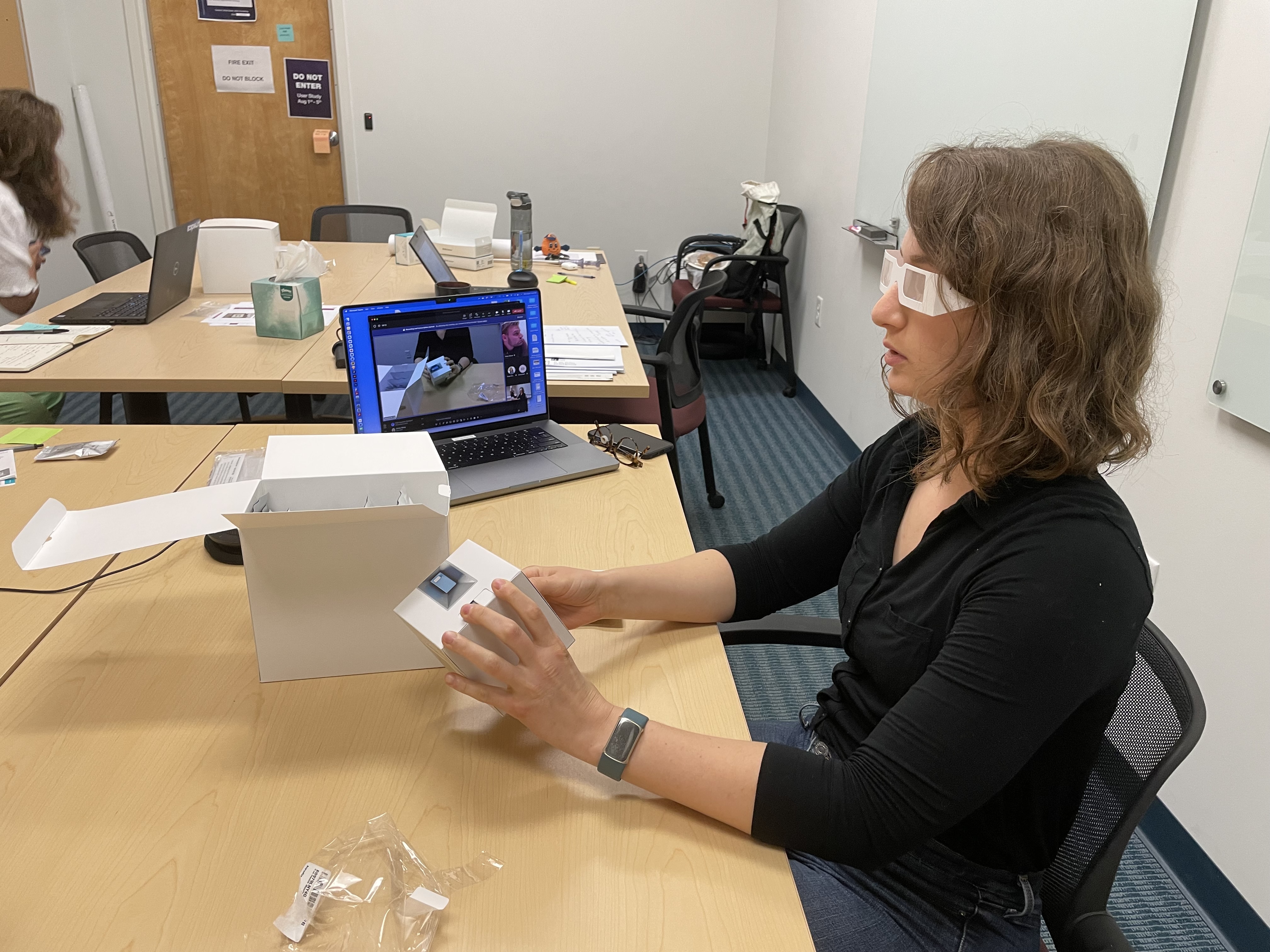 Learnings: simulating low-vision and blind interaction with these products helped the project team empathize with the users and experience the accessibility issues first-hand. This was a starting point to compare Veranex findings to the provided concerns by the blind/low-vision SMEs.
Slide 25
Concept Generation
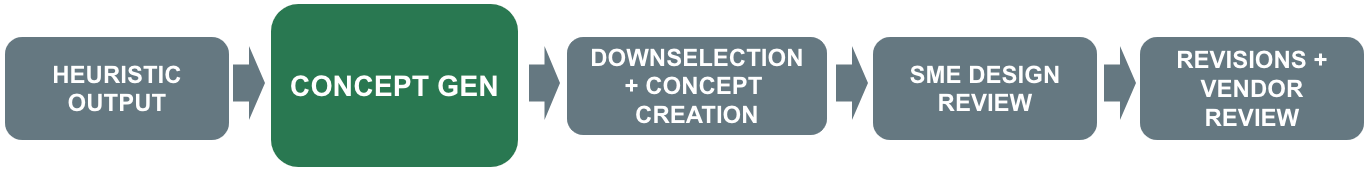 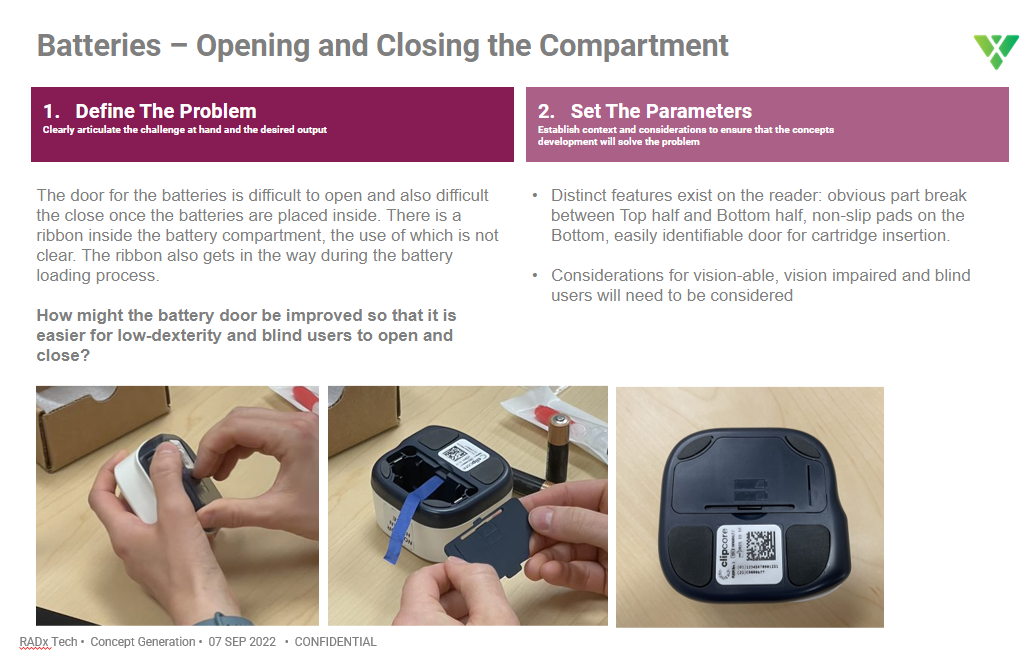 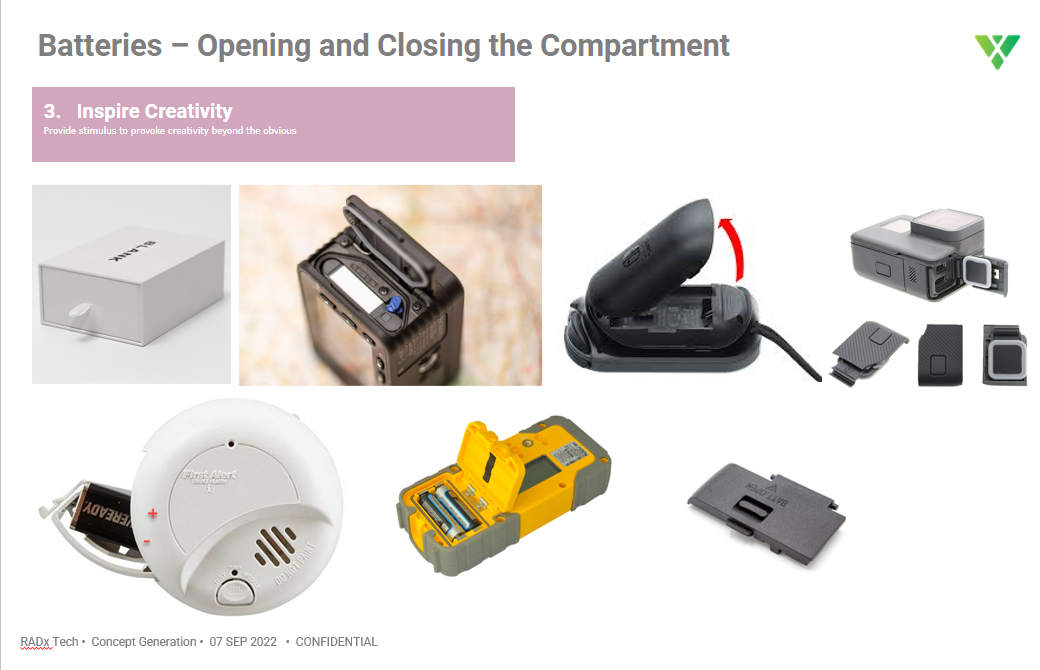 Inspirational Imagery
Clear Problem Statement
Slide 26
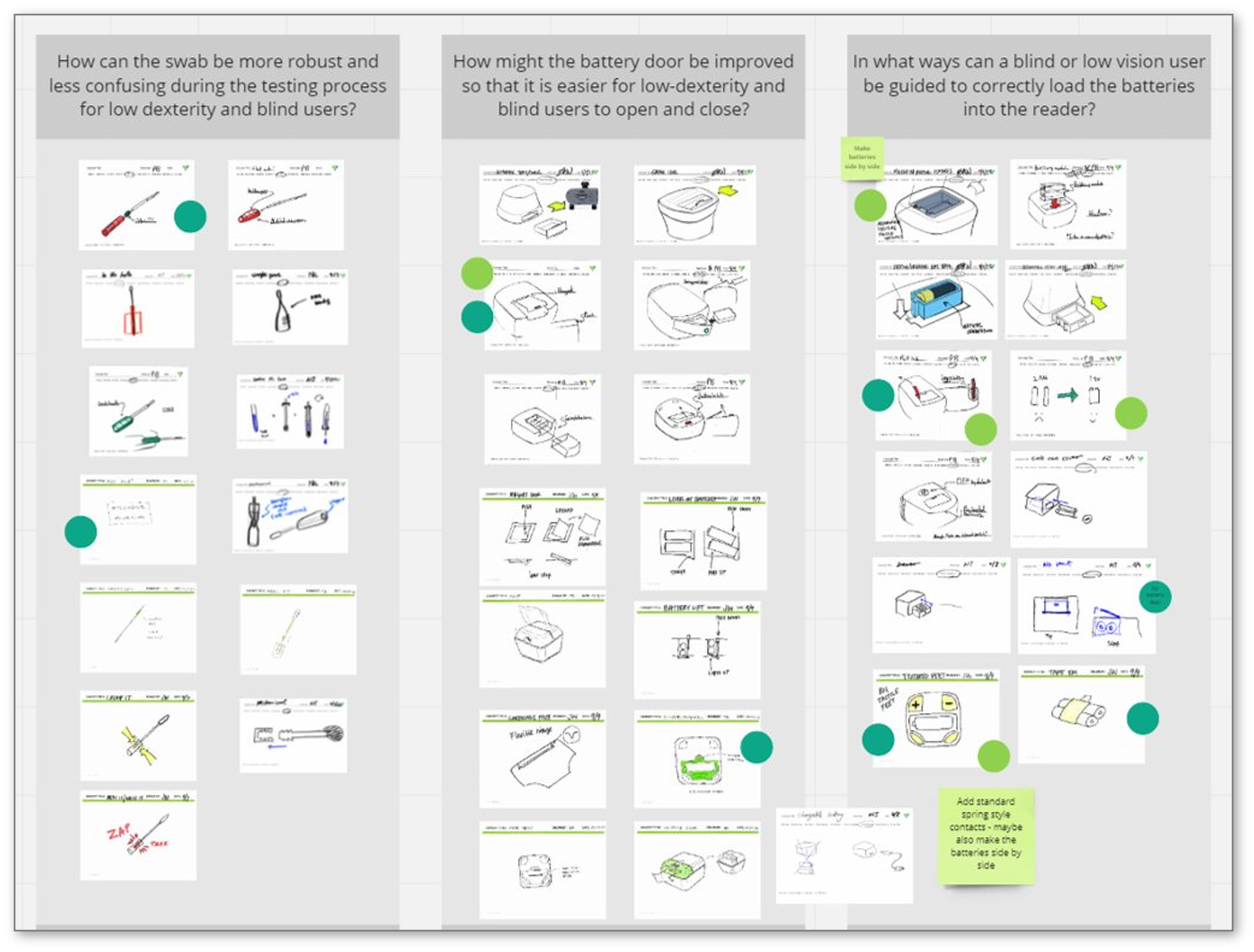 Concept Generation
Slide 27
Down Selection + Concept Creation
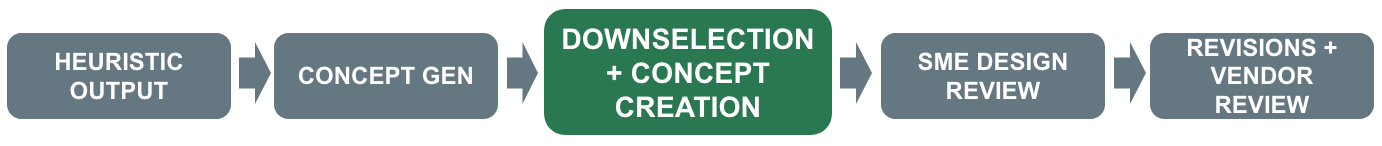 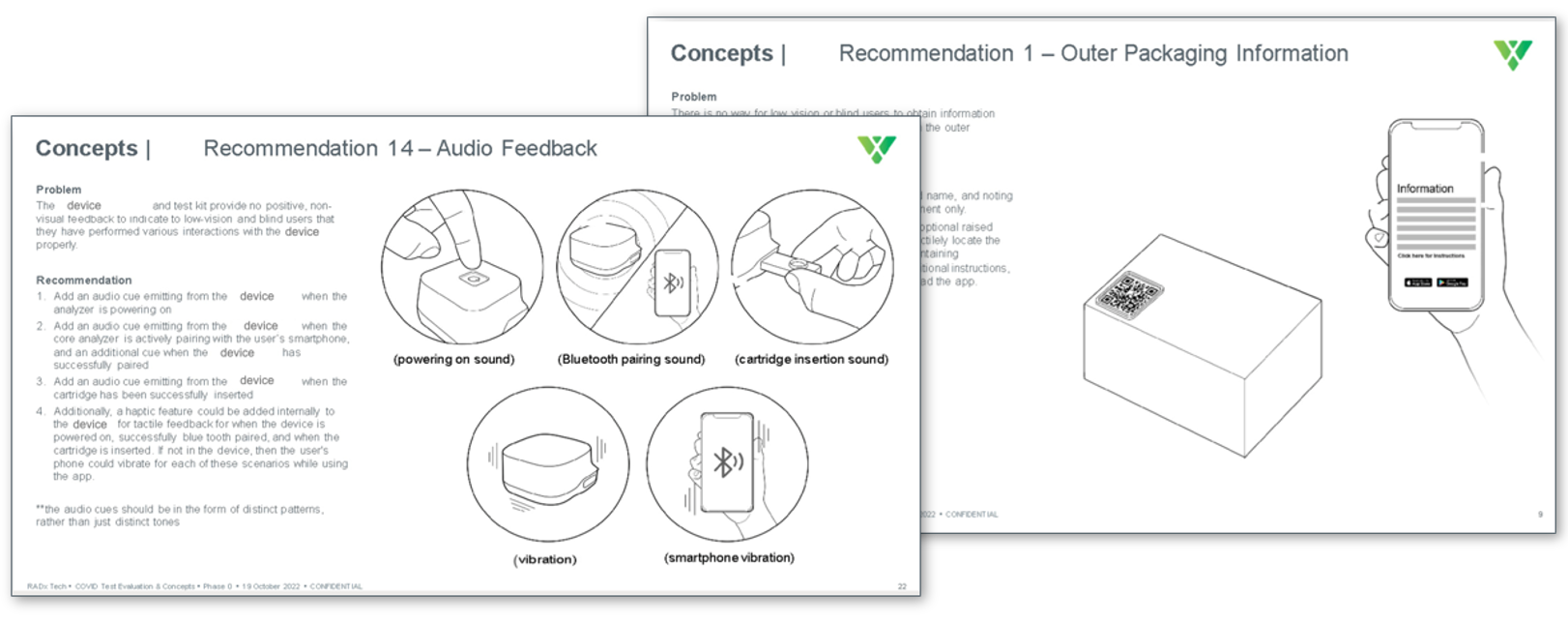 Learnings:
Communicating concepts to low, or no vision users requires a complete shift in the way that we typically present ideas – to communicate verbally, versus visually
Slide 28
SME  Design Review
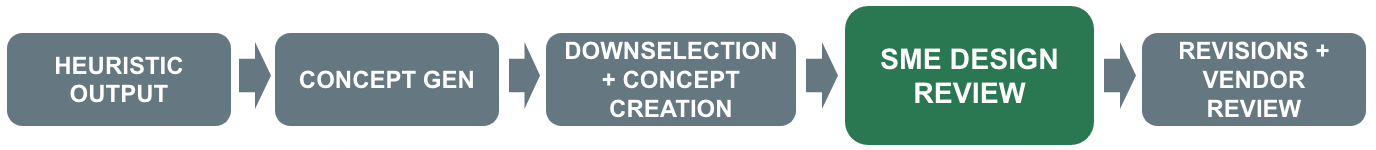 Simple line drawings to efficiently communicate the recommended change, particularly for low-vision
Clear problem statement regarding an accessibility issue with the kit
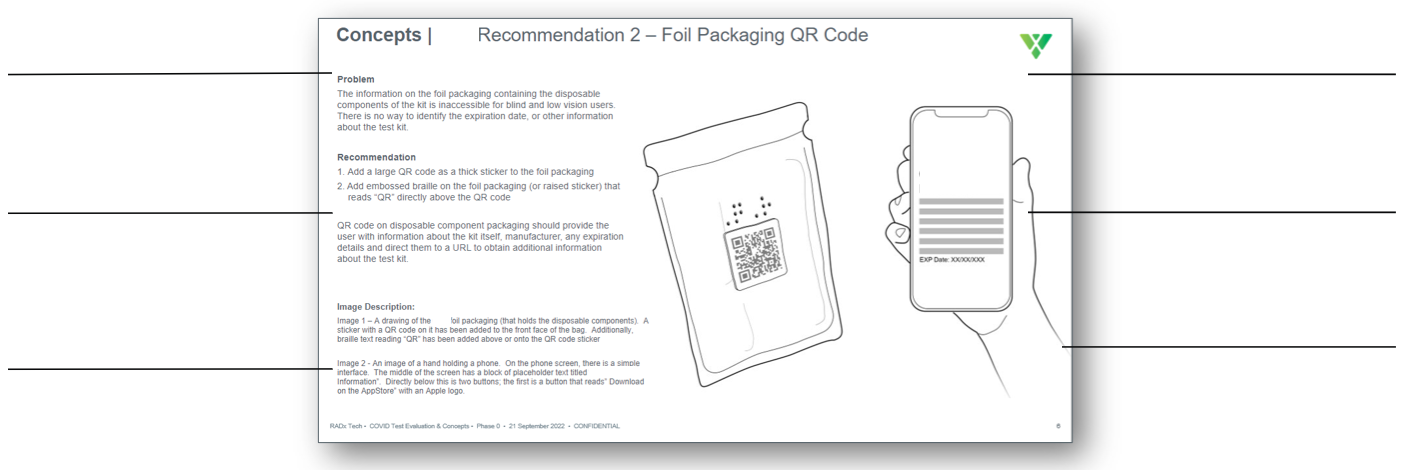 Concept drawings labelled with Alt Text for blind SME’s
Our "recommendation" or suggested change to be presented to the kit vendor
Drawings converted to vector format and printed on emboss printers for SME evaluation
Image description that verbally describes features of the concept drawings for blind SME’s
Learnings:
Accurately identifying the specific user group impacted by a particular problem is important. For instance, stating that a problem impacts the blind community when in reality it is a universal accessibility issue could make problematic assumptions about the capabilities of the blind community.
Slide 29
SME  Design Review
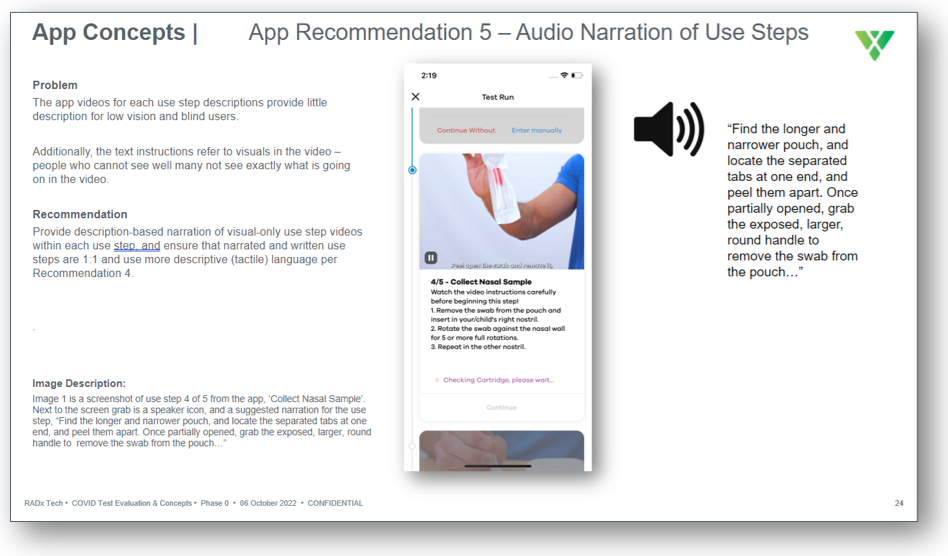 Learnings:
Accurately identifying the specific user group impacted by a particular problem is important. For instance, stating that a problem impacts the blind community when in reality it is a universal accessibility issue could make problematic assumptions about the capabilities of the blind community.
Slide 30
Revisions and Vendor  Review
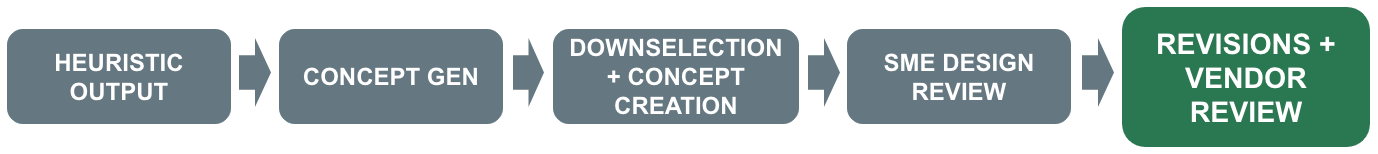 After concepts were revised and down-selected using SME feedback, the updated concepts were presented to vendor companies
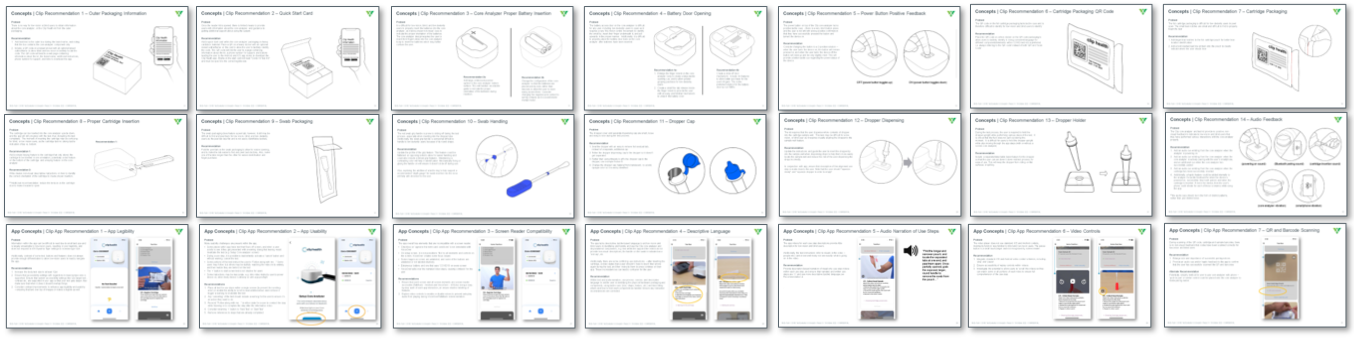 Learnings:
Vendors are limited by budget and manufacturing considerations. It's helpful to initially present concepts in their most basic yet aspirational form, but then also present some potential ways that the concept could be implemented considering the vendor's specific manufacturing limitations.
Slide 31
Example – Adding a 'More Information' Feature to an App
Introducing a new “More Information” feature to an existing app to enhance usability with low vision and blind users.
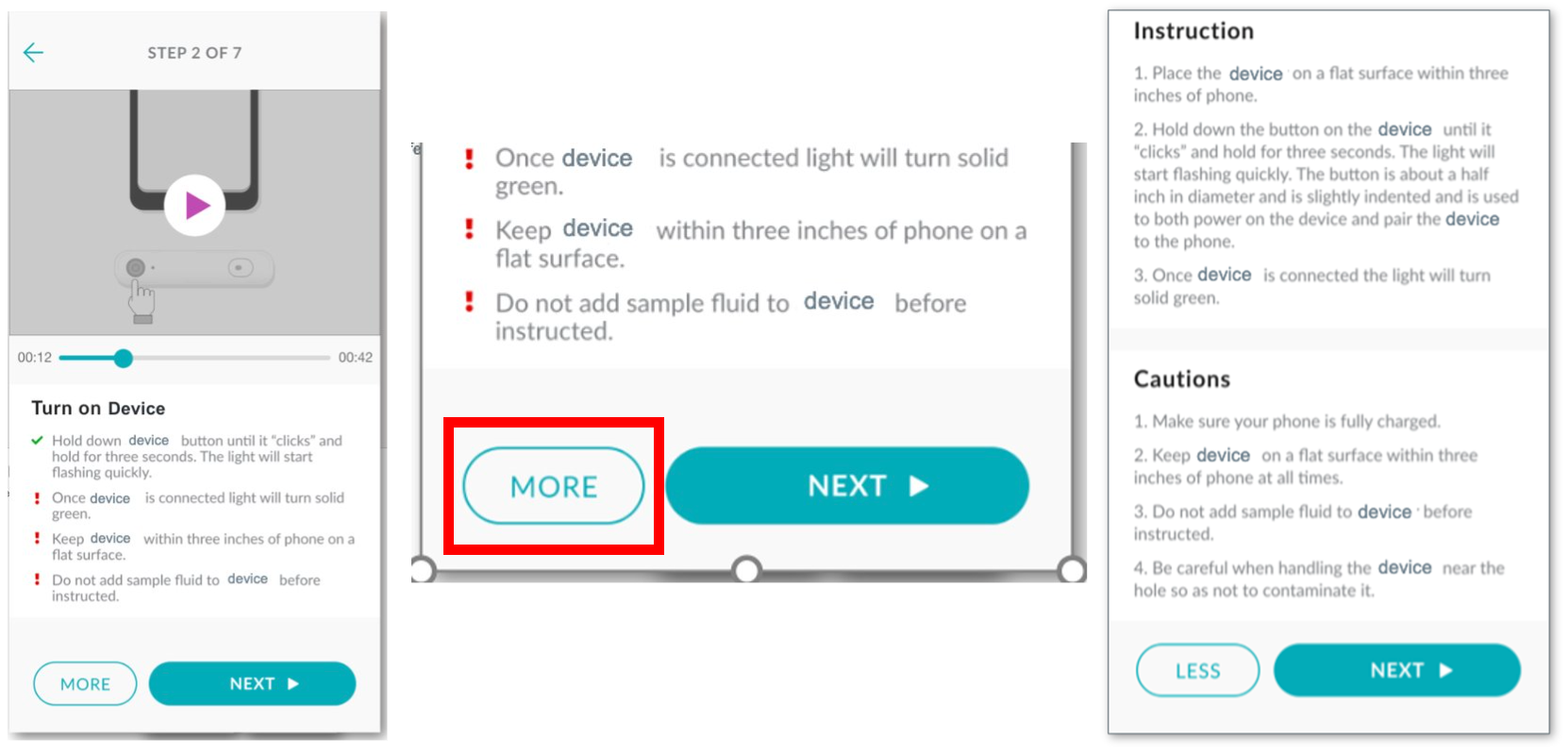 Learnings:
Instead of treating blind and low-vision users as a separate user group and providing them with a distinct experience from users with full vision, it is better to design a universal design that everyone can access. This approach benefits not only blind and low-vision users, but also the rest. Although it takes more time and effort to create a universal design, it is ultimately a better approach.
Slide 32
Next Steps – Physical Kit Improvements
What we're doing:
Prototype creation of down selected concepts to be used as stimuli in usability studies
In-depth interviews with target user groups to understand concept resonance
Blind
Low vision
Aging (w/ dexterity challenges)
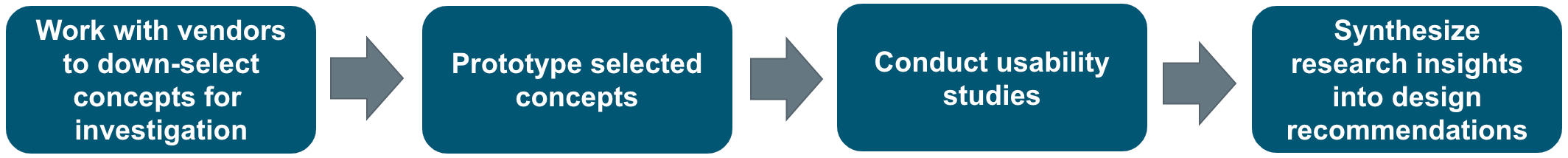 Three test tracks:​
 Universal concepts that are common across multiple kits​
 Concepts unique to RADx team members 1 and 2, both app-based and physical kit-based​
 Concepts (TBD) unique to RADx team members 3 and 4​
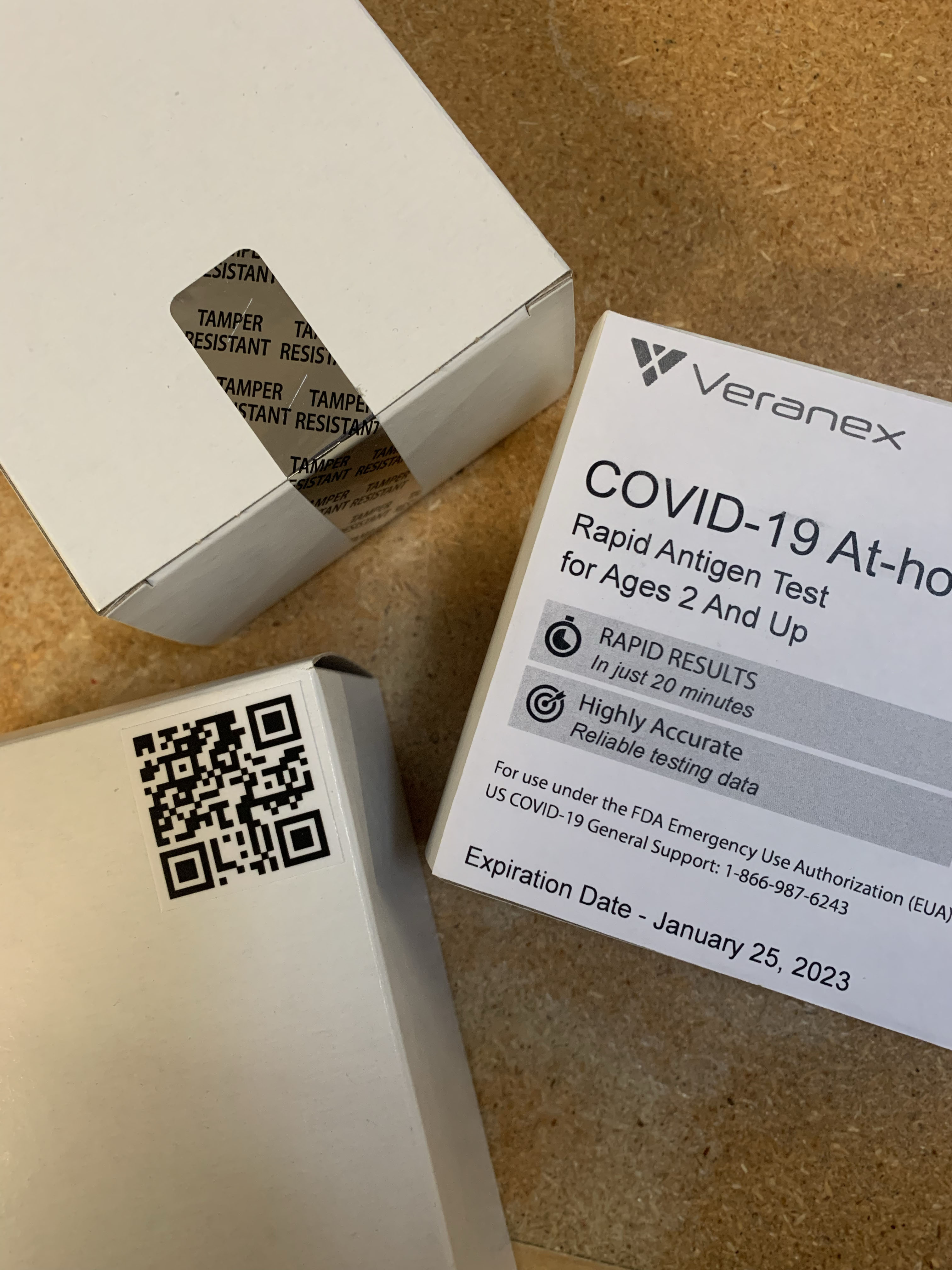 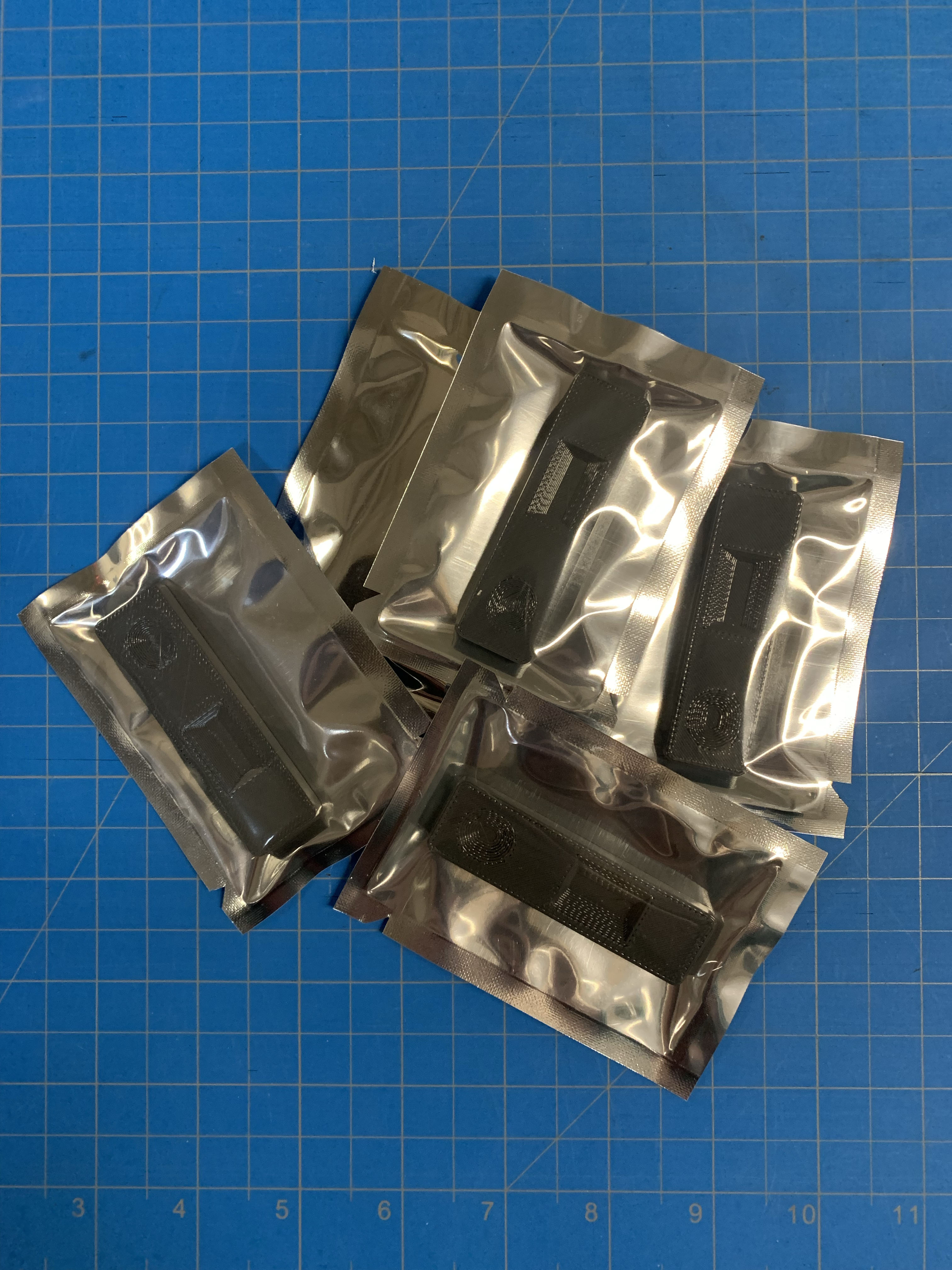 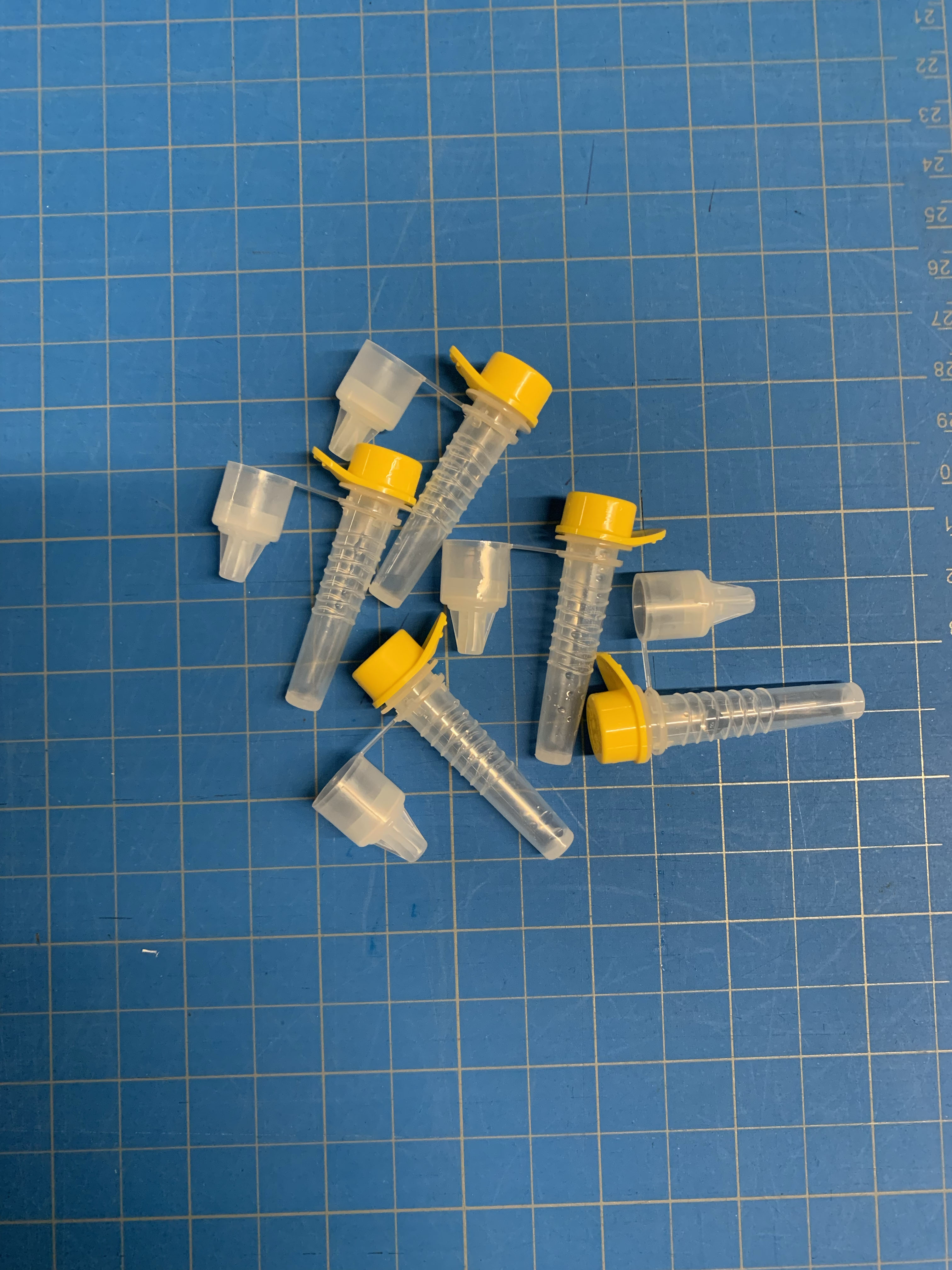 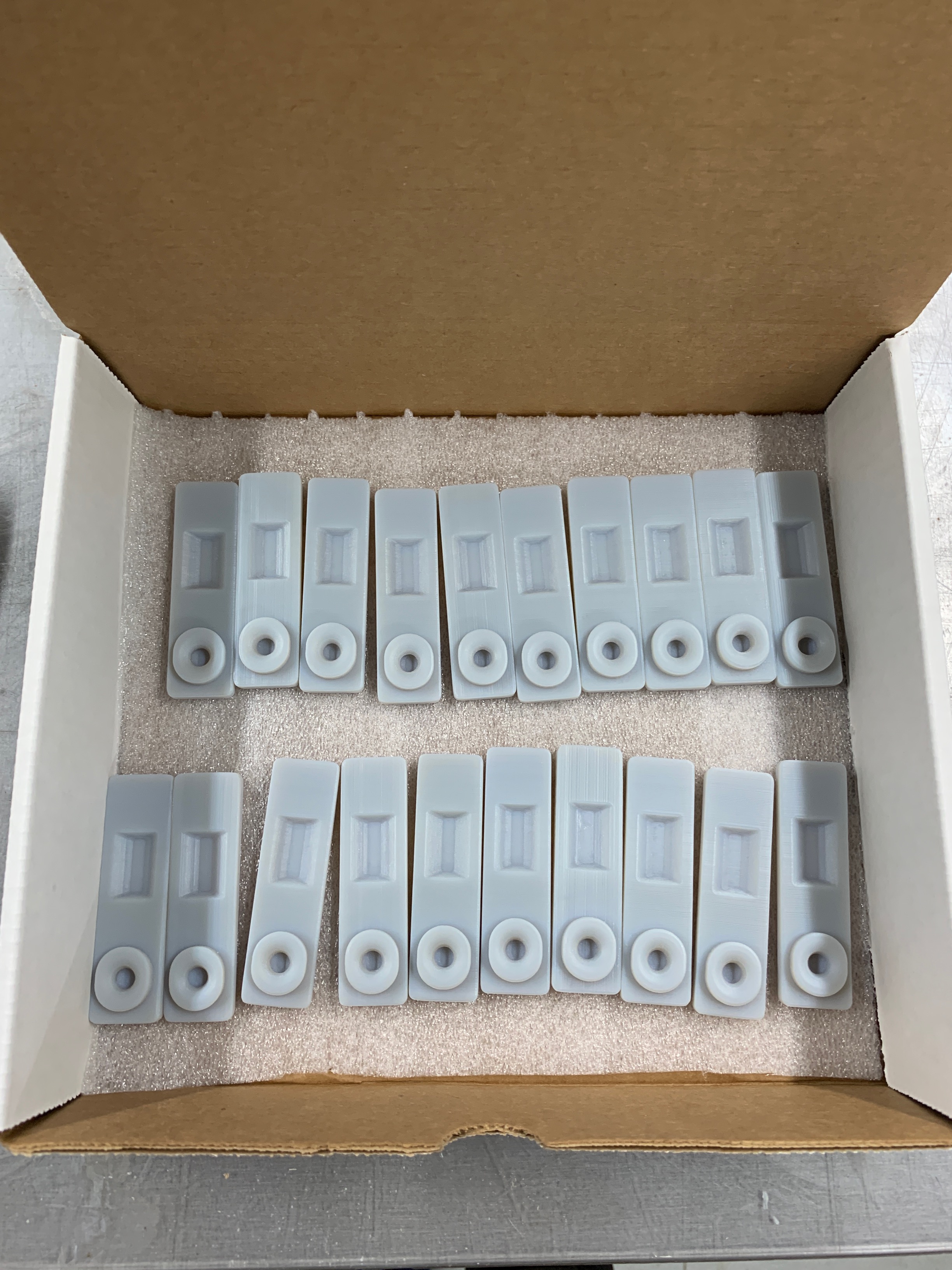 Slide 33
RADx Tech Accessibility Status
Slide 34
RADx Tech OTC Accessibility Test Funnel
24 RADx OTC Tests
Traditional Lateral Flow Assay
All-in-One Tests
Reader assisted Lateral Flow Assays
Reader assisted molecular tests
8 declined to participate/technical issues
4 on hold pending test technical development
12 active accessibility projects
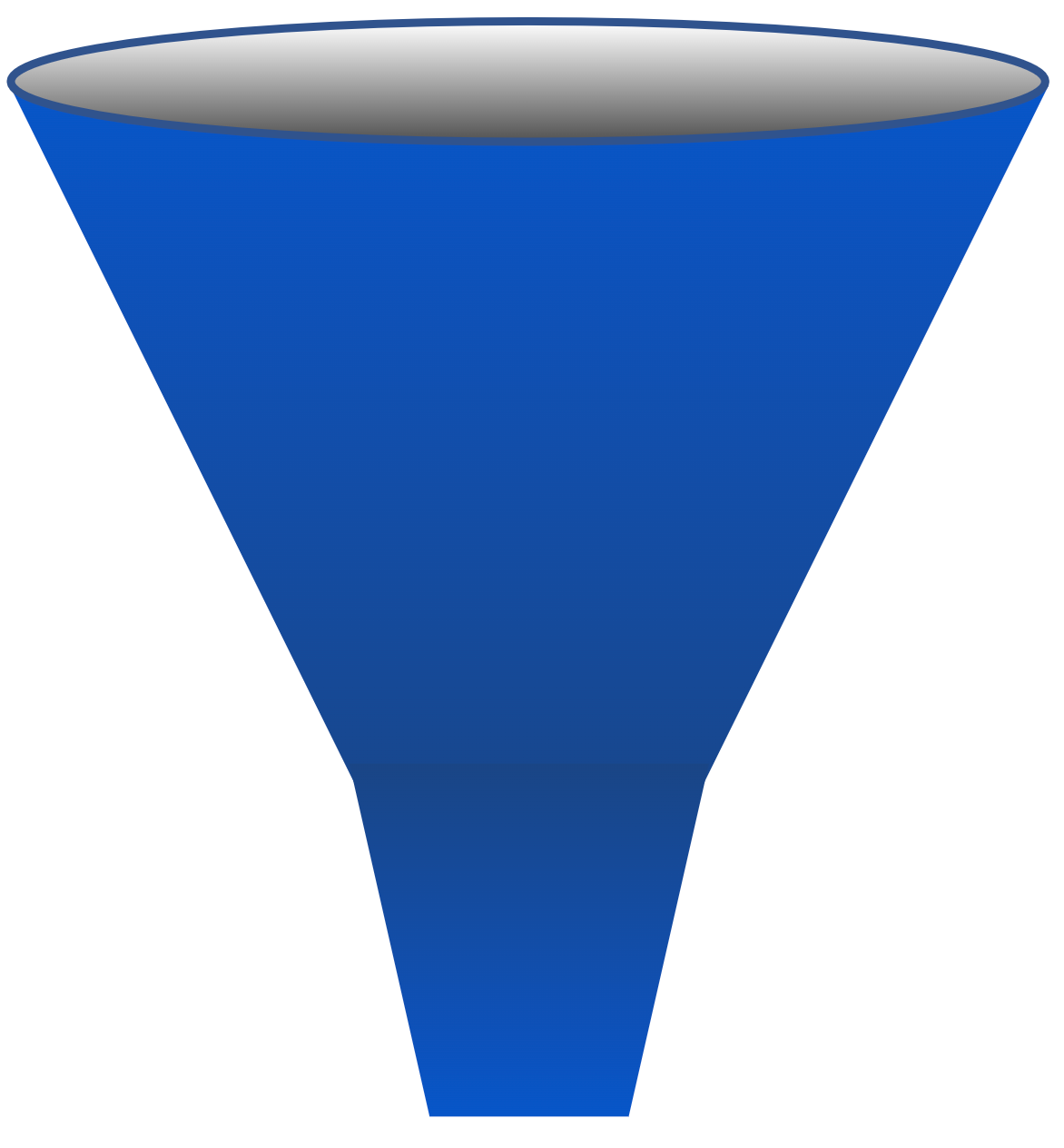 Slide 35
HomeLab Task Analysis
Of 13 products having completed analysis, the number of steps required ranges from 36-64 steps
On average 69% of essential tasks involved were not accessible
Test instructions generated the greatest number of accessibility issues. 
On average 53% of recommendations were instructions-related.
Slide 36
Key Design Consideration Examples
Low Vision
High contrast between text and background
14 point font or greater
Thick, bold lines
No Vision
Screen reader compatibility
Components tactilely distinguishable from each other 
Results delivered in a non-visual manner
Dexterity
No or very low pinch/grasp needed (strength & pain)
Test can be conducted with one hand plus
Test can be conducted with severe tremor and palsy (limit need for fine motor control)
Aging
Simple, step-by-step instructions with additional context (e.g. video)
Minimize memory demands
Commonalities with low vision and dexterity
Slide 37
Instructions
General framework and learnings applicable to all tests
Potentially fastest accessibility enhancement to existing tests 
HomeLab & SME review provide feedback
Small font size
Lack of QR code/tactile code
Inconsistent terminology
Color and contrast issues
Content placement
Page layout to facilitate reading technology (flatbed scanner, camera)
Should include text description of components to not rely on visuals
Creating mockups (physical & illustrative)
Target population reviews at Home Lab
Working in cooperation with FDA
Slide 38
RADx Tech Accessibility Program Takeaways
Slide 39
Key Takeaways
High level of enthusiasm 
Advocacy groups – moderated by historical experience 
Subject Matter Experts – recognize this as a unique opportunity to impact industry 
Companies – High engagement - “Ready Fire Aim” temptation 
Real lack of accessibility information and process related to OTC Covid tests, IVDs & medical devices 
Extremely limited standards or guidance 
No codified process 
Real challenge for companies to get it right 
Critical to actively engage target populations 
Continuous learning – all stakeholders 
Employ unique portfolio of tools, techniques, skills and tricks 
Insights related to daily living
Slide 40
Key Takeaways
Problem Complexity
Multiple stakeholders: NIH, FDA, companies, advocacy groups, users
Advocacy groups helped us build an altogether new network of resources
Home Lab provided systematic & structured process to assess & compare tests
Not all interests and recommendations are completely aligned – best choices

Inherited Legacy Limitations
Example: POC technologies migrating to OTC (counting of drops, "C" for control)
Instructions for Use
Walk the walk
Monthly accessible advocacy meetings
Design firm presentations had to be made accessible so SMEs could contribute
Understand our limitations and biases – validation by experts
Slide 41
RADx Best Practices
RADx Tech Accessibility goal to provide accessible COVID tests
Program has captured company-specific set of learnings that could perish when the program expires
Best Practices Initiative
Objective: Capture and leverage learnings and experience from the RADx Tech Accessibility Program for current and future tests and medical devices
Provide a roadmap for industry to build more accessible products from the inception
Document learnings &amp; process
Validation of design concepts
Trial run of process and resources to ensure integrity
Target Audience: commercial manufacturers and designers
Slide 42
New Initiative – RADx Tech Fast Track Program
Additional initiative with accessibility emphasis
Application process was fully accessible
Review panel contains accessibility experts
RADx Tech Fast Track Accessible Tests Program (approx. 50 applications)
Accessibility specific focus for traditionally performing tests
12-18 month timeline
RADx Tech High Performance Tests Program (approx. 170 applications)
Novel technologies that outperform current tests
Accessibility included as a requirement
3+ year timeline
Slide 43
COVID-19 OTC Test Experience Survey
Slide 44
User Survey
Advocacy Groups
Initiated at the strong urging of the advocacy groups
Advocacy membership  offer real world feedback
Survey
Developed extensive survey based upon actual experiences with available tests
Analysis in each of the target populations: no/low vision, aging population, motor skills, combination
Hosted and managed by Home Lab
Approximately 550 respondents
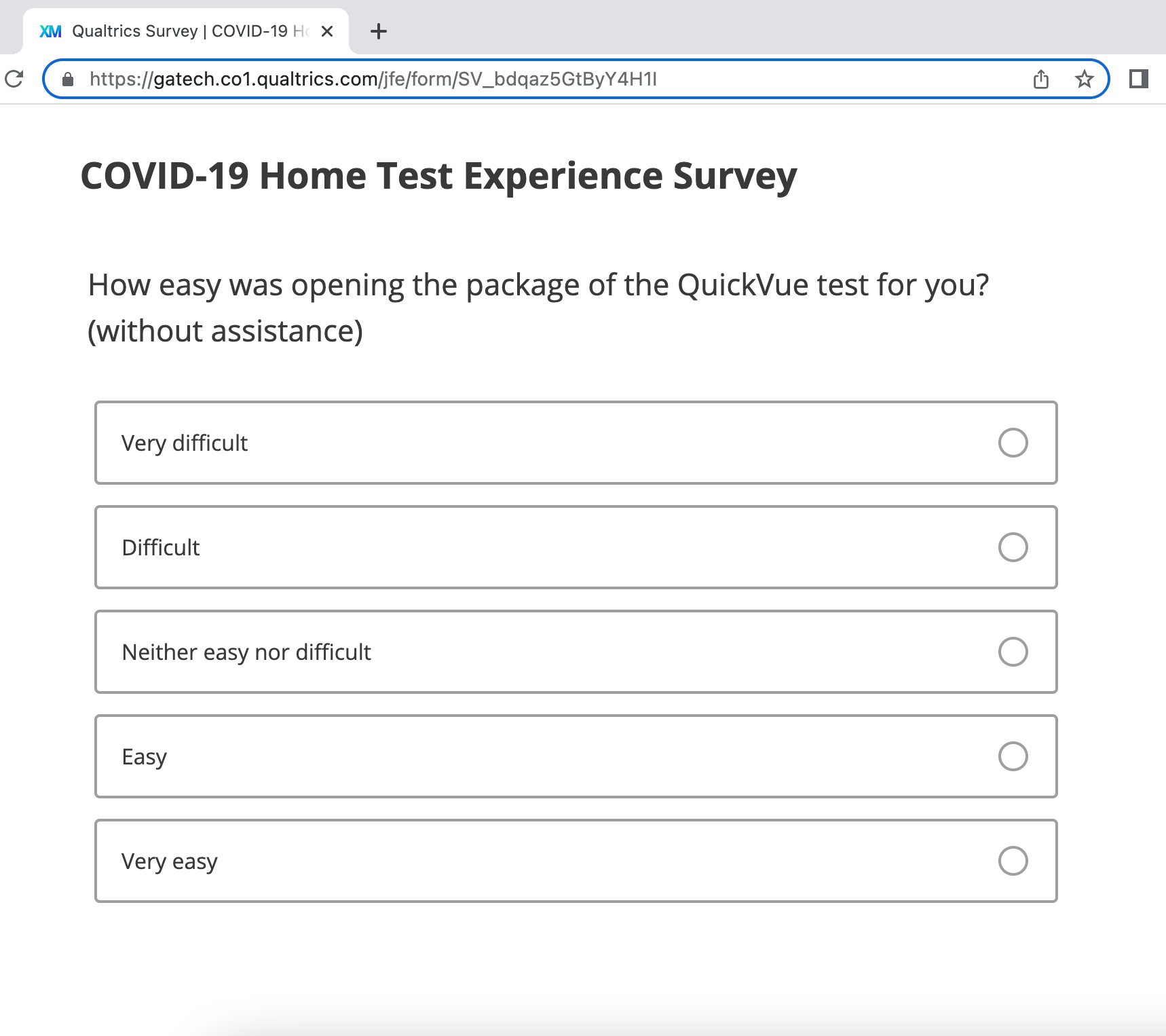 Slide 45
User Survey – User Population (%)
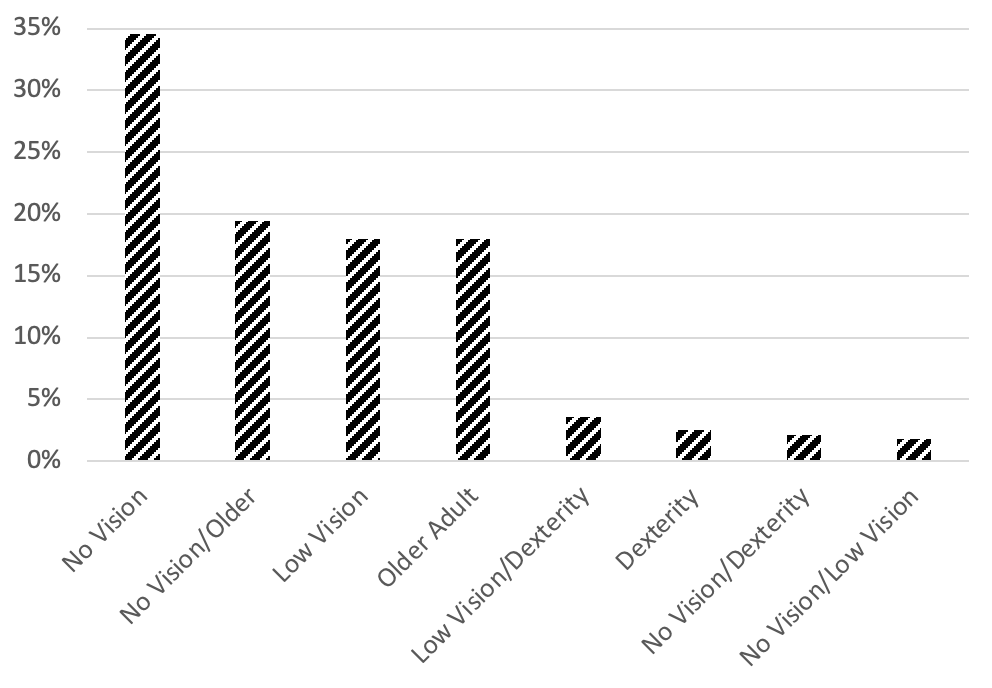 Slide 46
User Survey: How would you view purely digital instructions (no printed instructions)?
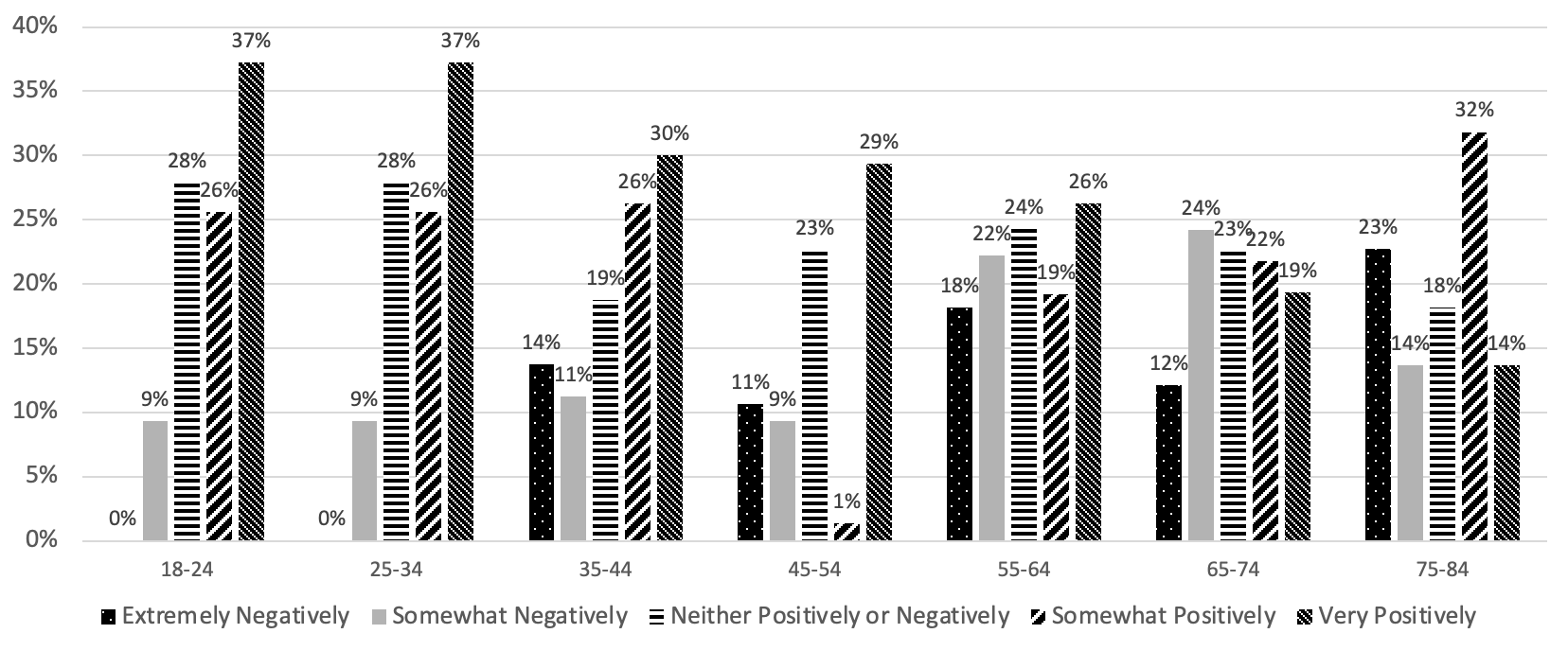 Slide 47
User Survey: How would you view purely digital instructions (no printed instructions)?
Slide 48
Thank You
Slide 49